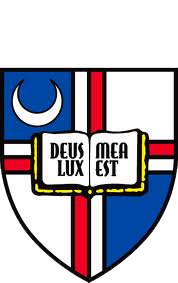 Senior Thesis Presentation
Penn State University
Kevin Andreone
Mechanical Option
Advisor: Dr. Laura Miller
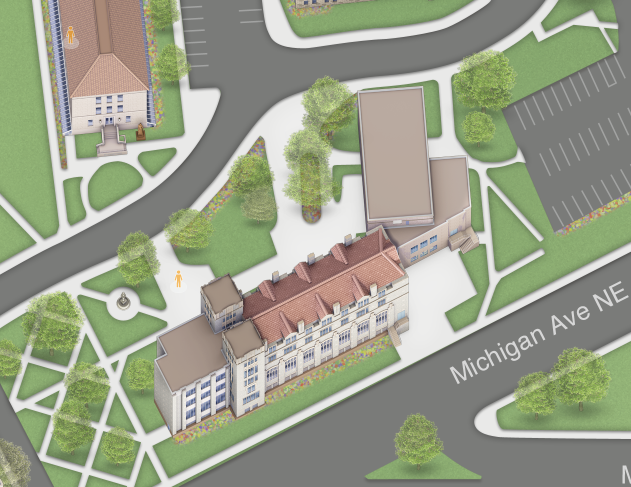 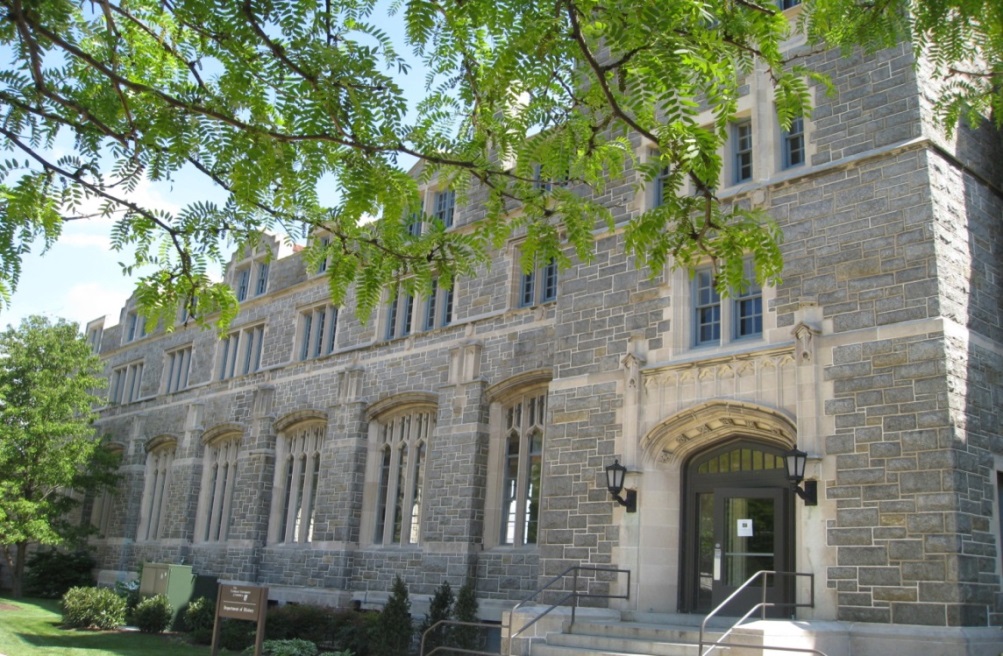 Building Overview
General Building Data
Location:
Size:
Height:
Construction Dates:
Cost:
Occupancy

Project Team
Owner:
Architect:
MEP/FP Engineer:
Structural Engineer:
Civil Engineer:
Project Management:
Introduction
Building Overview
Existing Mechanical
Combined Heat and Power Analysis
Electrical Breath
Recommendations
Acknowledgments
Questions
Washington, DC
54,000 GSF
4 Stories above grade, 1 below
July 2013-May 2014
15 million
Administrative/Office


Catholic University of America
SmithGroupJJR
SmithGroupJJR
McMullan & Associates, Inc.
ADTEK
Mark G Anderson Consultants, Inc.
Site Analysis
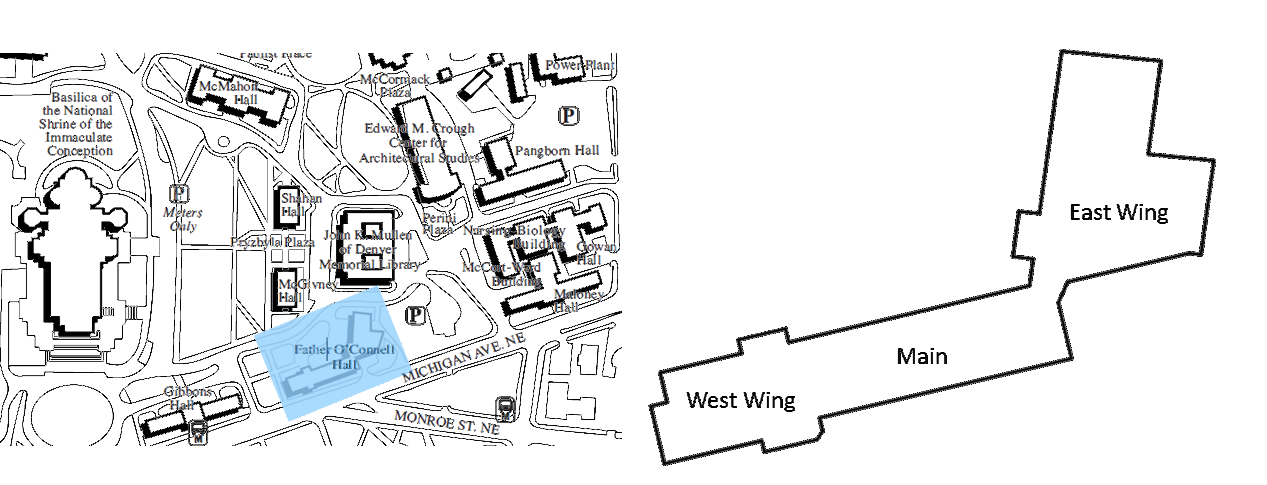 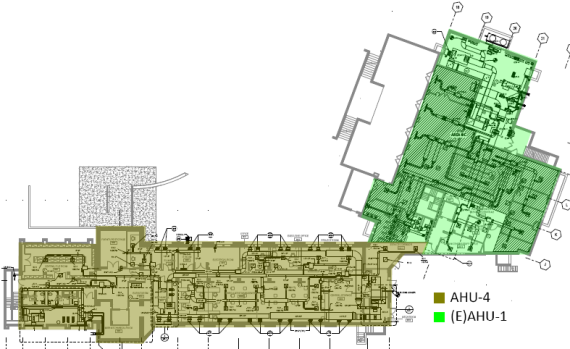 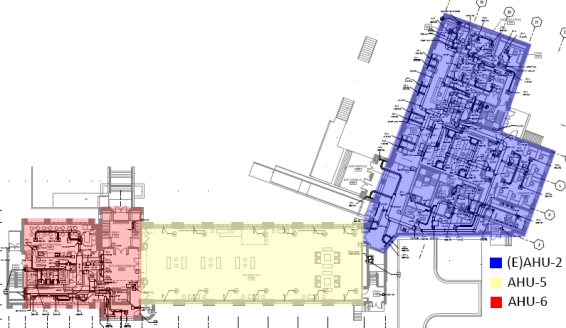 Basement Floor
1st Floor
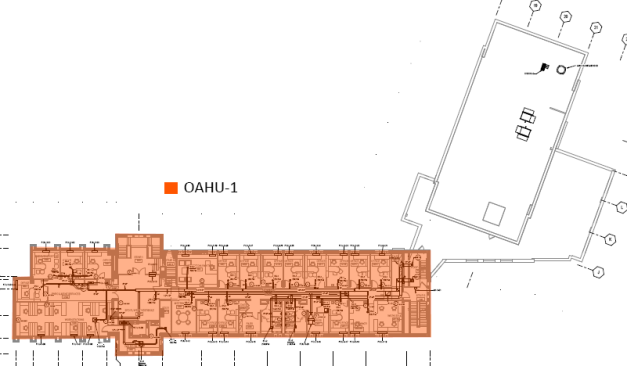 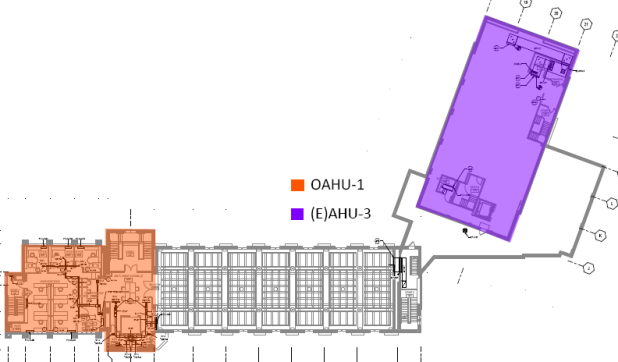 2nd Floor
3rd Floor
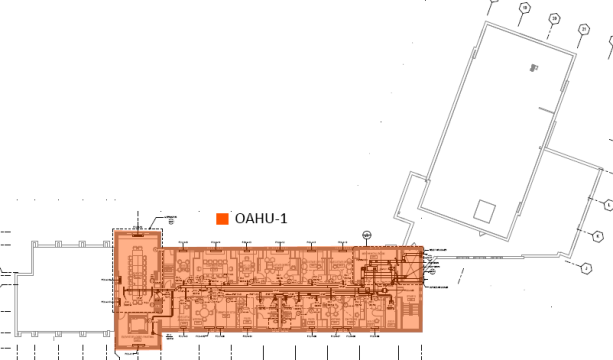 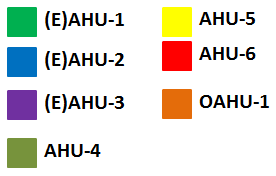 4th Floor
(E)-Existing
Existing Mechanical Systems
Air-Side

3 Existing AHU’s
East wing not in scope
AHU-4 and AHU-6
Use VAV and Fan powered boxes with hot water reheat in basement and first floors
AHU-5
Displacement ventilation on first floor for two story banquet hall
OAHU-1
Dedicated Outdoor AHU
Ventilates floors 2-4 and uses 4 pipe Fan Coil Units
Introduction
Building Overview
Existing Mechanical
Combined Heat and Power Analysis
Electrical Breath
Recommendations
Acknowledgments
Questions
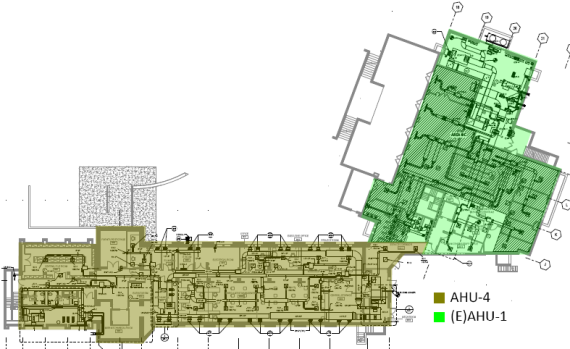 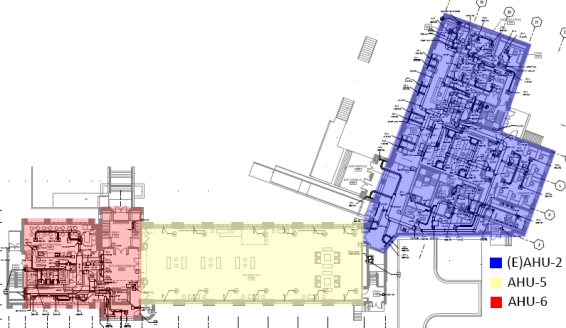 Basement Floor
1st Floor
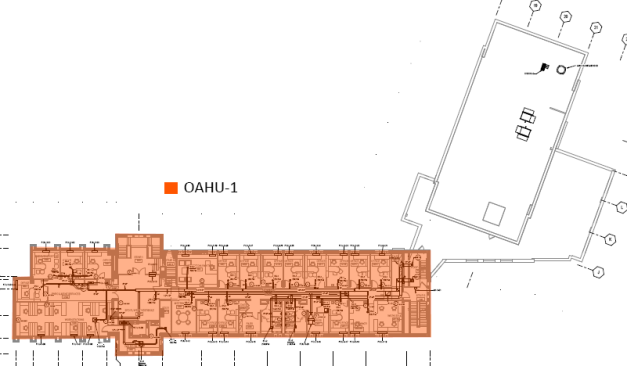 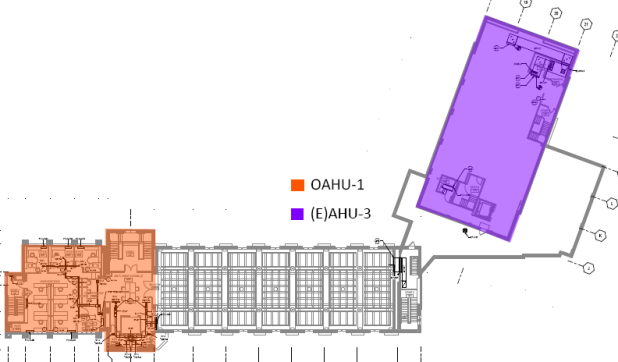 2nd Floor
3rd Floor
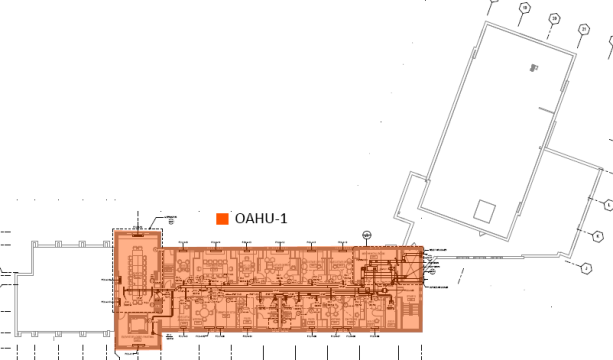 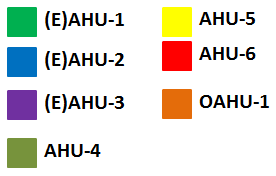 4th Floor
(E)-Existing
Existing Mechanical Systems
Water-Side

Cooling
One 97.7 ton electric air-cooled chiller
Two chilled water pumps with VFD’s

Heating
Two 500 MBH Condensing Boilers
84% Efficient
Low Pressure (2psi) 2 inch gas pipe provided by Washington Gas Company
Three hot water pumps with VFD’s
Introduction
Building Overview
Existing Mechanical
Combined Heat and Power Analysis
Electrical Breath
Recommendations
Acknowledgments
Questions
CHP Introduction
Absorption Cooling Goals

Utilize waste heat in summer months
Reduce existing chiller size
Reduce power demand in summer months
CHP Goals

Simultaneous production of heat and power with on-site generation
Reliable power during grid blackout or brownout
Higher overall efficiencies
Lower emissions
Introduction
Introduction
Combined Heat and Power Analysis
CHP Introduction
Building Demands Profiles
CHP Demands
Primary Fuel Utilization Efficiency
Cost Analysis
Emissions
Electrical Breath
Conclusion
Acknowledgments
Questions
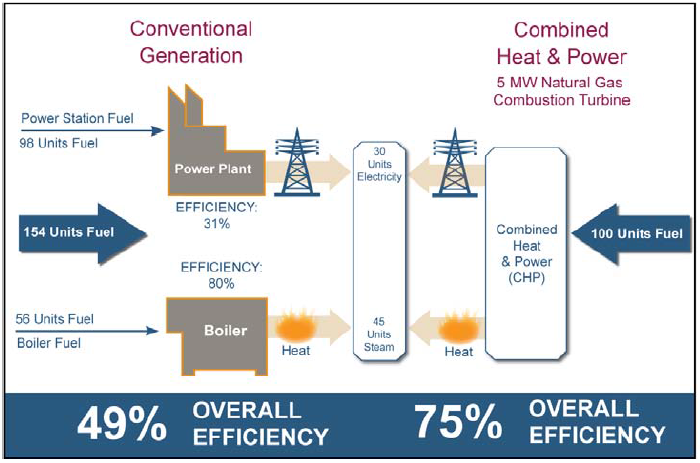 Building Demand Profiles
Demands

Thermal to power ratio
	λD = Qq
	        Qe
Driving factor
Spark Gap

Difference between price of natural gas and electricity
Introduction
Combined Heat and Power Analysis
CHP Introduction
Building Demands Profiles
CHP Demands
Primary Fuel Utilization Efficiency
Cost Analysis
Emissions
Electrical Breath
Conclusion
Acknowledgments
Questions
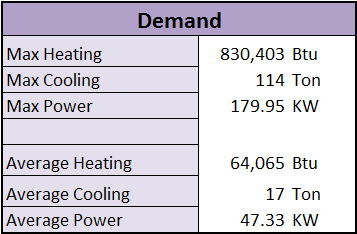 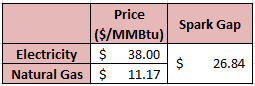 Prime Movers
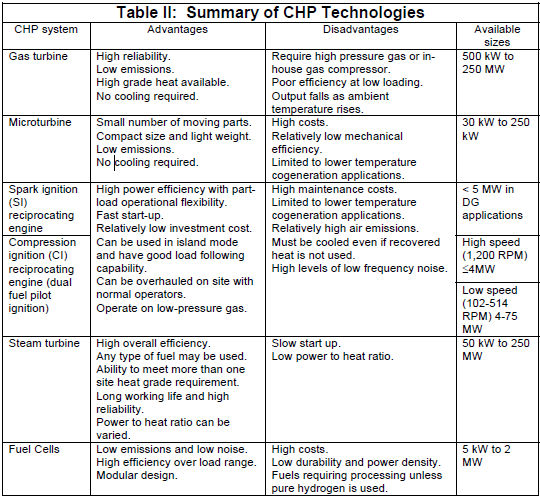 Capstone C30 Microturbine
Microturbine

Produce lowest power(15-250KW)
Low electrical Efficiency
Low Maintenance Cost
Low emissions
Introduction
Combined Heat and Power Analysis
CHP Introduction
Building Demands Profiles
CHP Demands
Primary Fuel Utilization Efficiency
Cost Analysis
Emissions
Electrical Breath
Conclusion
Acknowledgments
Questions
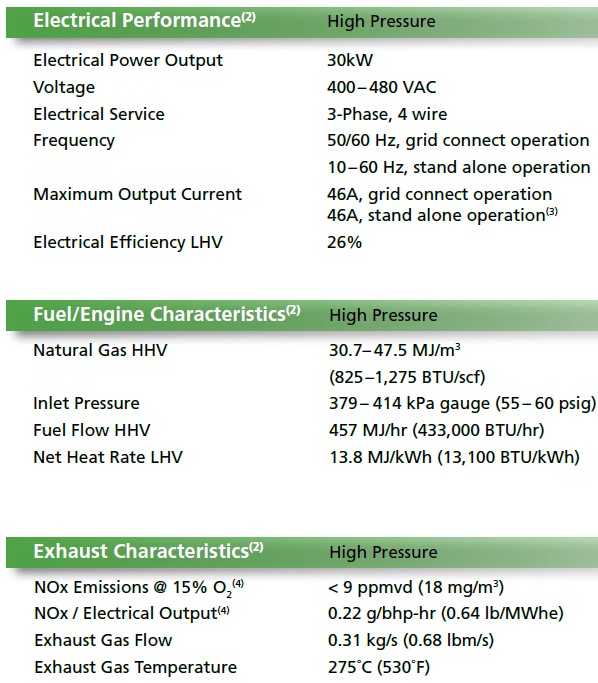 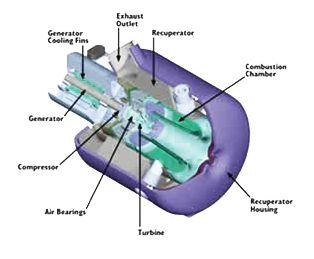 Table from EPA
Prime Movers
Capstone C30 Microturbine
Microturbine

Produce lowest power(15-250KW)
Low electrical Efficiency
Low Maintenance Cost
Low emissions
Introduction
Combined Heat and Power Analysis
CHP Introduction
Building Demands Profiles
CHP Demands
Primary Fuel Utilization Efficiency
Cost Analysis
Emissions
Electrical Breath
Conclusion
Acknowledgments
Questions
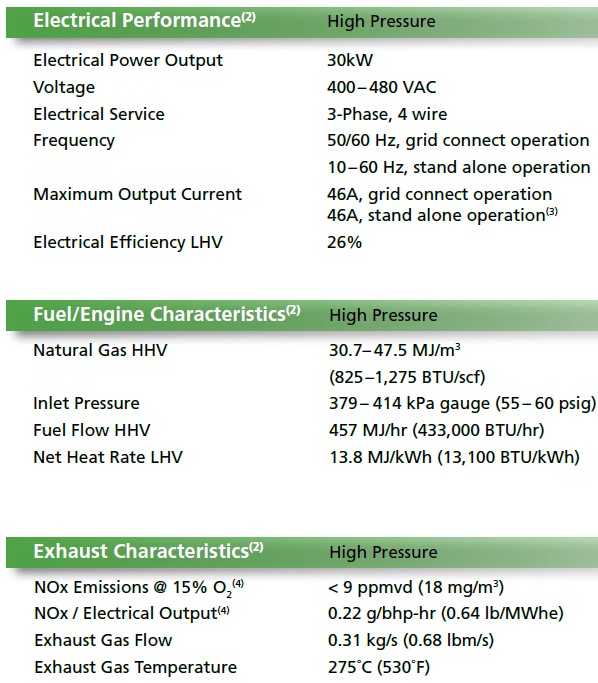 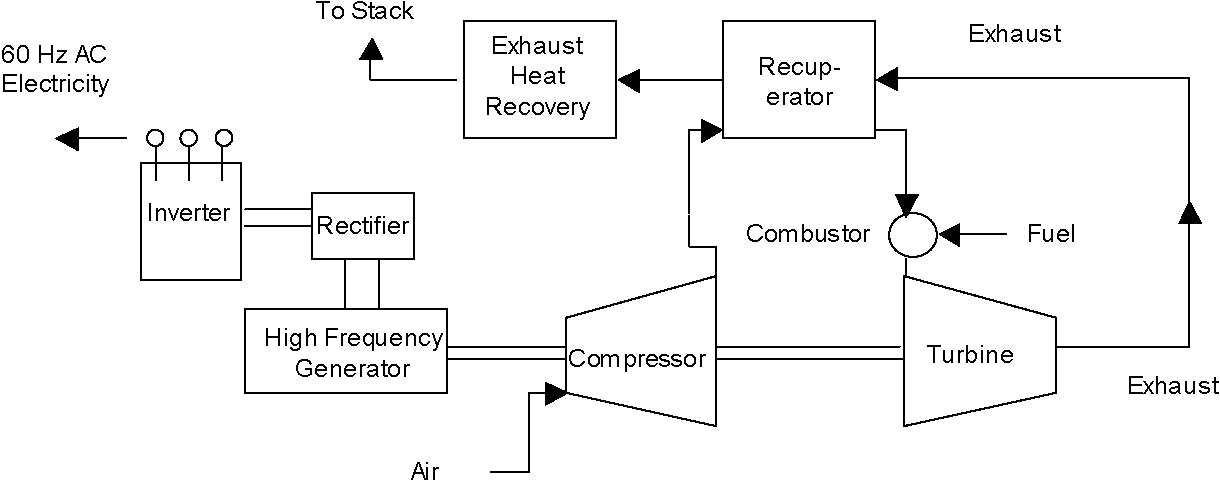 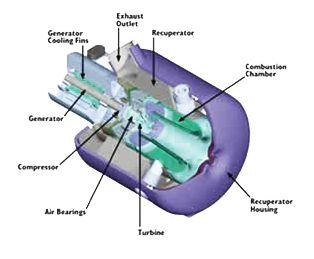 Net Heat Rate
Capstone C30 Microturbine
Microturbine

Produce lowest power(15-250KW)
Low electrical Efficiency
Low Maintenance Cost
Low emissions
Introduction
Combined Heat and Power Analysis
CHP Introduction
Building Demands Profiles
CHP Demands
Primary Fuel Utilization Efficiency
Cost Analysis
Emissions
Electrical Breath
Conclusion
Acknowledgments
Questions
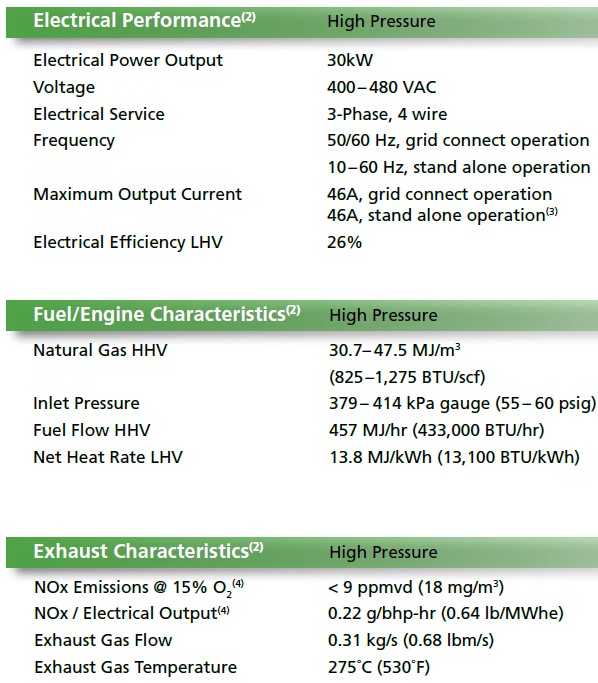 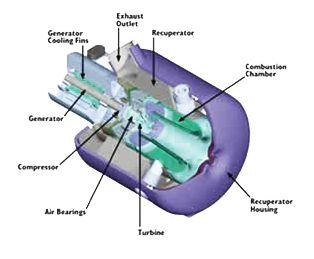 Net Heat Rate
Capstone C30 Microturbine
Microturbine

Produce lowest power(15-250KW)
Low electrical Efficiency
Low Maintenance Cost
Low emissions
Introduction
Combined Heat and Power Analysis
CHP Introduction
Building Demands Profiles
CHP Demands
Primary Fuel Utilization Efficiency
Cost Analysis
Emissions
Electrical Breath
Conclusion
Acknowledgments
Questions
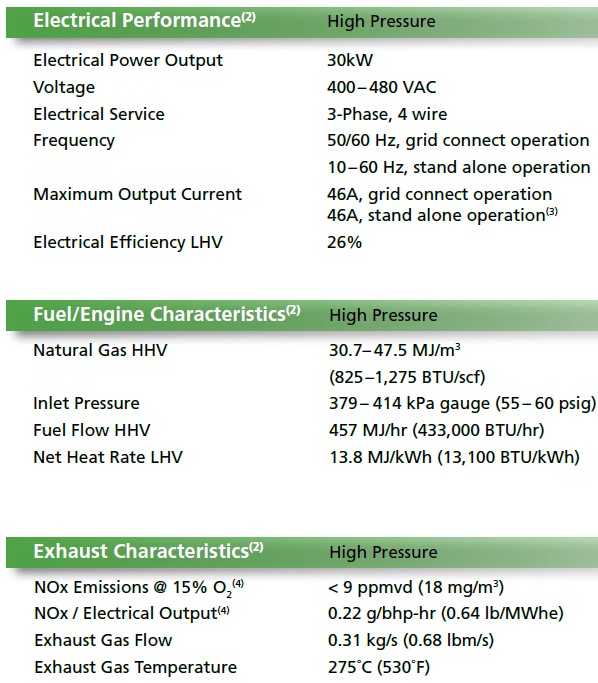 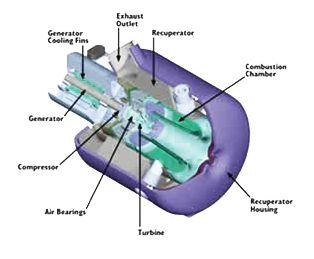 Heating Demands
January Sample Calculations
Introduction
Combined Heat and Power Analysis
CHP Introduction
Building Demands Profiles
CHP Demands   
Primary Fuel Utilization Efficiency
Cost Analysis
Emissions
Electrical Breath
Conclusion
Acknowledgments
Questions
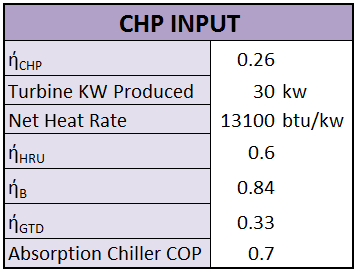 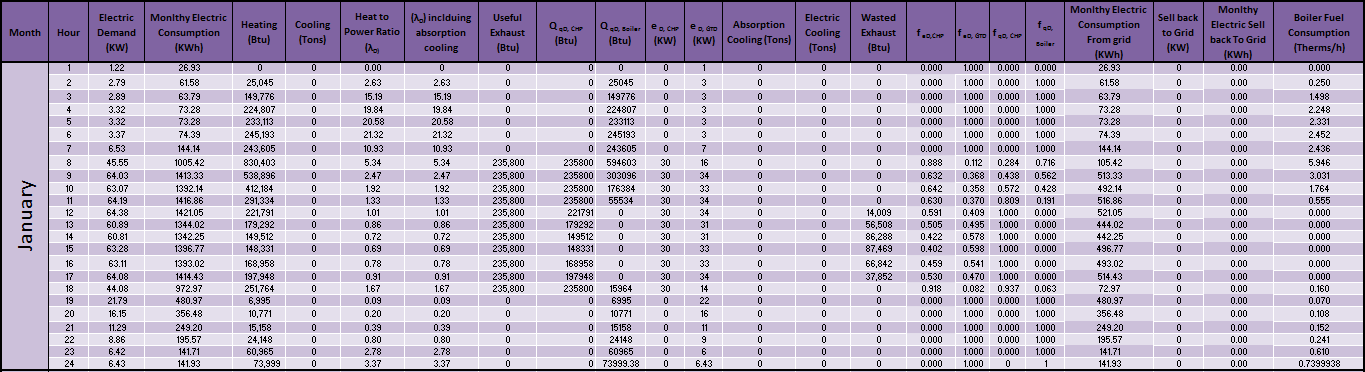 Cooling Demands
January Sample Calculations
Introduction
Combined Heat and Power Analysis
CHP Introduction
Building Demands Profiles
CHP Demands   
Primary Fuel Utilization Efficiency
Cost Analysis
Emissions
Electrical Breath
Conclusion
Acknowledgments
Questions
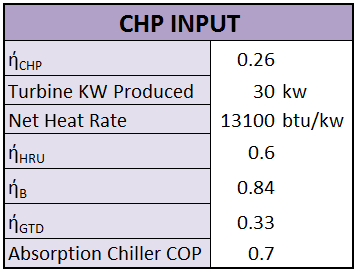 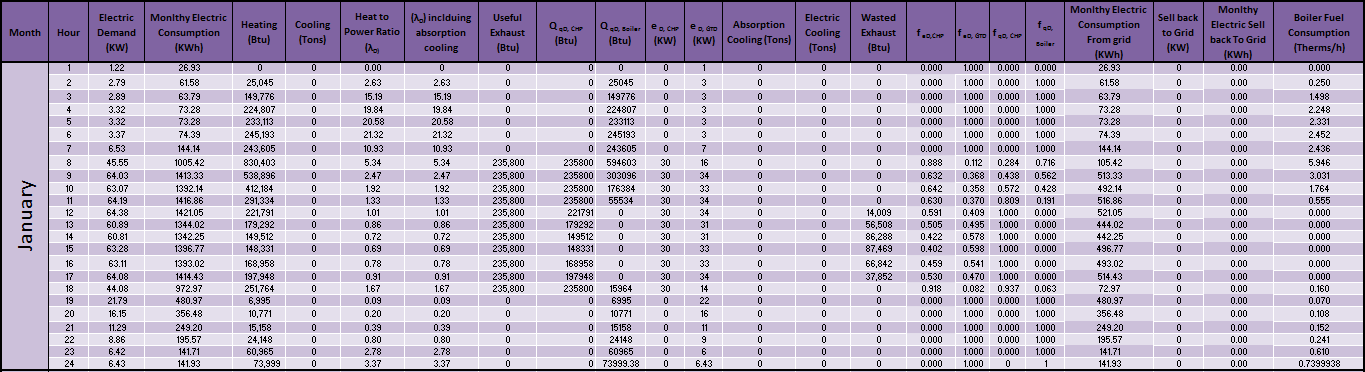 Power Demands
January Sample Calculations
Introduction
Combined Heat and Power Analysis
CHP Introduction
Building Demands Profiles
CHP Demands   
Primary Fuel Utilization Efficiency
Cost Analysis
Emissions
Electrical Breath
Conclusion
Acknowledgments
Questions
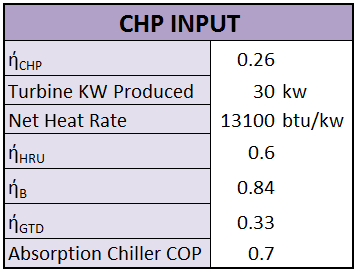 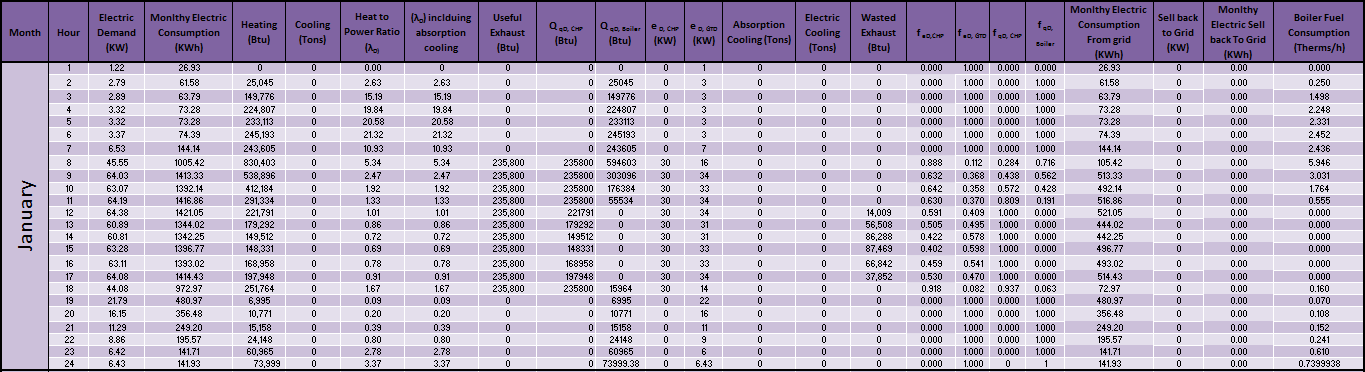 Useful Waste Heat
January Sample Calculations
Introduction
Combined Heat and Power Analysis
CHP Introduction
Building Demands Profiles
CHP Demands   
Primary Fuel Utilization Efficiency
Cost Analysis
Emissions
Electrical Breath
Conclusion
Acknowledgments
Questions
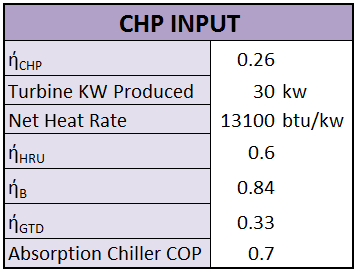 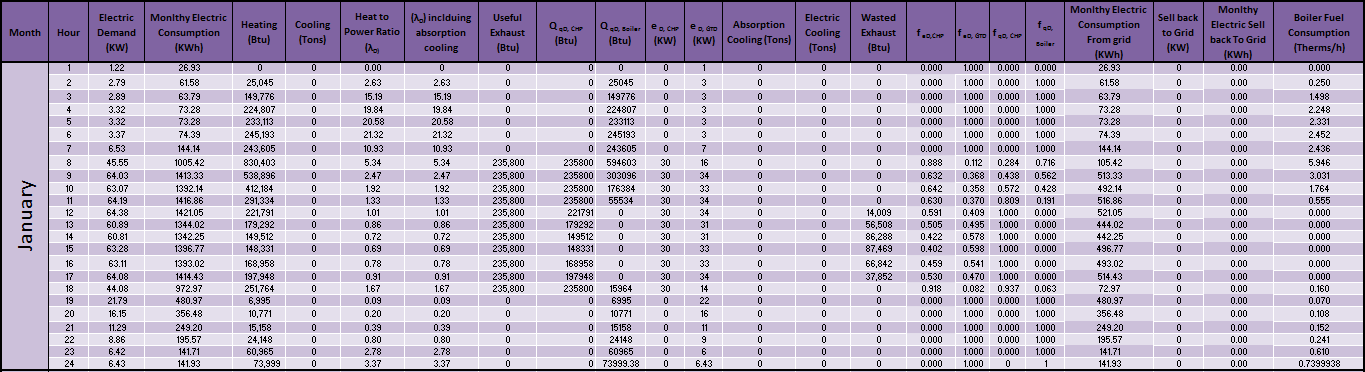 Primary Fuel Utilization Efficiency
CHP vs SHP
Introduction
Combined Heat and Power Analysis
CHP Introduction
Building Demands Profiles
CHP Demands
Primary Fuel Utilization Efficiency
Cost Analysis
Emissions
Electrical Breath
Conclusion
Acknowledgments
Questions
PEUF SHP= hGTDhB(1 + l D)
                      hB + hGTDl D
PEUF CHP= heCHP( 1 + l D)
PEUF Hybrid =                 hCHPhGTDhB  (1 + lD )                    
                       (hCHPhBfeD,GTD + hGTDhBfeD,CHP + hGTDhCHP l QD, B
Primary Fuel Utilization Efficiency
Primary Fuel Utilization Efficiency (PUEF)
λD < 0.7 SHP has a higher PUEF
λD > 0.7 CHP has a higher PUEF
λD > 1.7 start over producing electricity and start to lose money
λD = 2.3 maximum PUEF and percent fuel savings ratio
λD < 2.3 start supplemental boiler and PFESR starts to decline but still positive
Introduction
Combined Heat and Power Analysis
CHP Introduction
Building Demands Profiles
CHP Demands
Primary Fuel Utilization Efficiency
Cost Analysis
Emissions
Electrical Breath
Conclusion
Acknowledgments
Questions
Primary Fuel Utilization Efficiency
Primary Fuel Utilization Efficiency (PUEF)
λD < 0.7 SHP has a higher PUEF
λD > 0.7 CHP has a higher PUEF
λD > 1.7 start over producing electricity and start to lose money
λD = 2.3 maximum PUEF and percent fuel savings ratio
λD < 2.3 start supplemental boiler and PFESR starts to decline but still positive
Introduction
Combined Heat and Power Analysis
CHP Introduction
Building Demands Profiles
CHP Demands
Primary Fuel Utilization Efficiency
Cost Analysis
Emissions
Electrical Breath
Conclusion
Acknowledgments
Questions
Cost Analysis
Cost Analysis
Introduction
Combined Heat and Power Analysis
CHP Introduction
Building Demands Profiles
CHP Demands
Primary Fuel Utilization Efficiency
Cost Analysis
Emissions
Electrical Breath
Conclusion
Acknowledgments
Questions
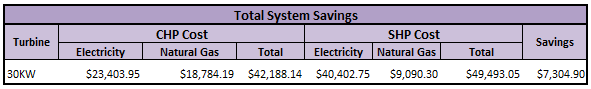 Cost Analysis
Payback Period
Introduction
Combined Heat and Power Analysis
CHP Introduction
Building Demands Profiles
CHP Demands
Primary Fuel Utilization Efficiency
Cost Analysis
Emissions
Electrical Breath
Conclusion
Acknowledgments
Questions
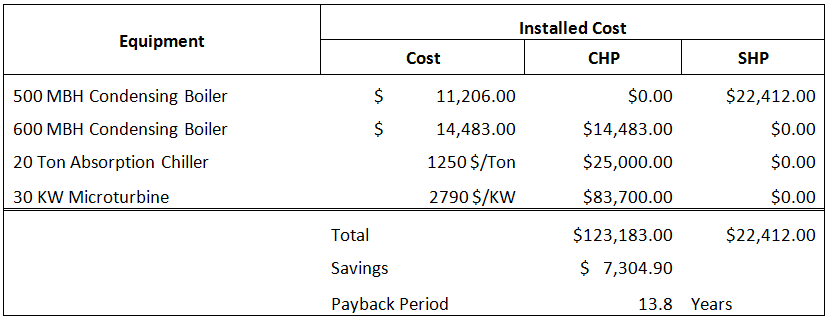 Emissions
Emissions
Introduction
Combined Heat and Power Analysis
CHP Introduction
Building Demands Profiles
CHP Demands
Primary Fuel Utilization Efficiency
Cost Analysis
Emissions
Electrical Breath
Conclusion
Acknowledgments
Questions
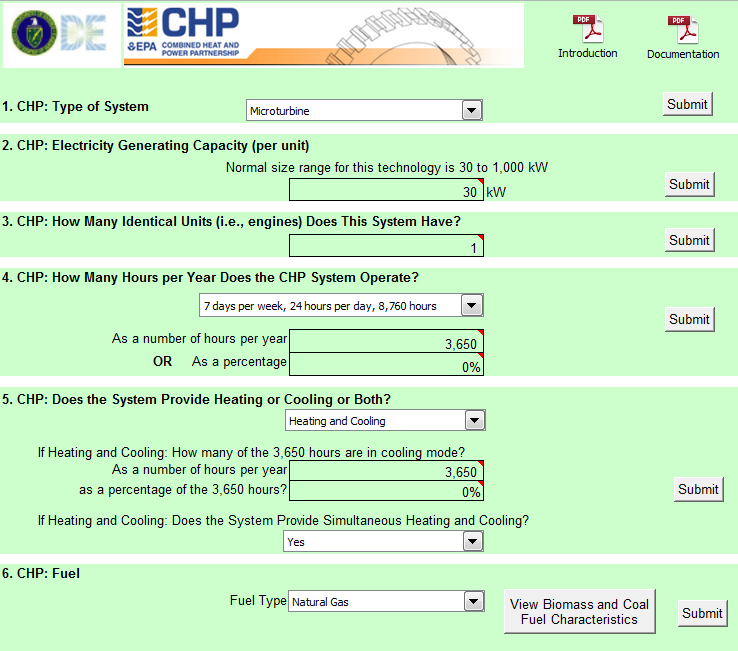 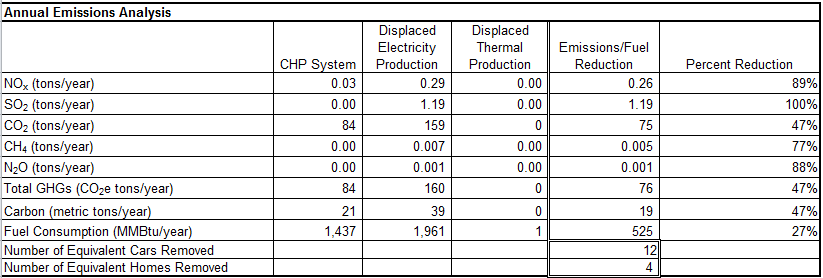 Emissions Spreadsheet from EPA
Electrical Breadth
Power Connection

Replace Switchgear with Parallel Switchgear
208/120V, 3PH-4W 3000A
Syncs power from two sources
Add 480V:208/120V transformer
Size wires and breakers
Emergency Power

150 KW emergency generator
Duel fuel microturbine to replace emergency generator
Reduce payback period
Introduction
Combined Heat and Power Analysis
Electrical Breath
Recommendations
Acknowledgments
Questions
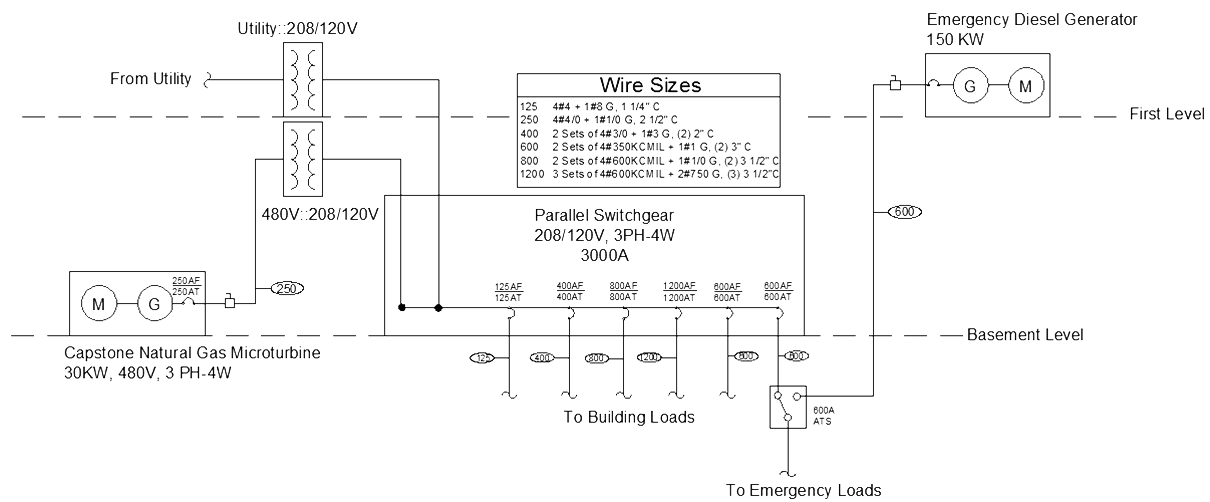 Recommendations
Recommendations

Economically
Do not recommend CHP System
14 year payback period
Not enough heat load

Environmentally
Recommend CHP system
Save 27% Fuel Consumption
Reduce Carbon footprint by 47%
Introduction
Combined Heat and Power Analysis
Electrical Breath
Recommendations
Acknowledgments
Questions
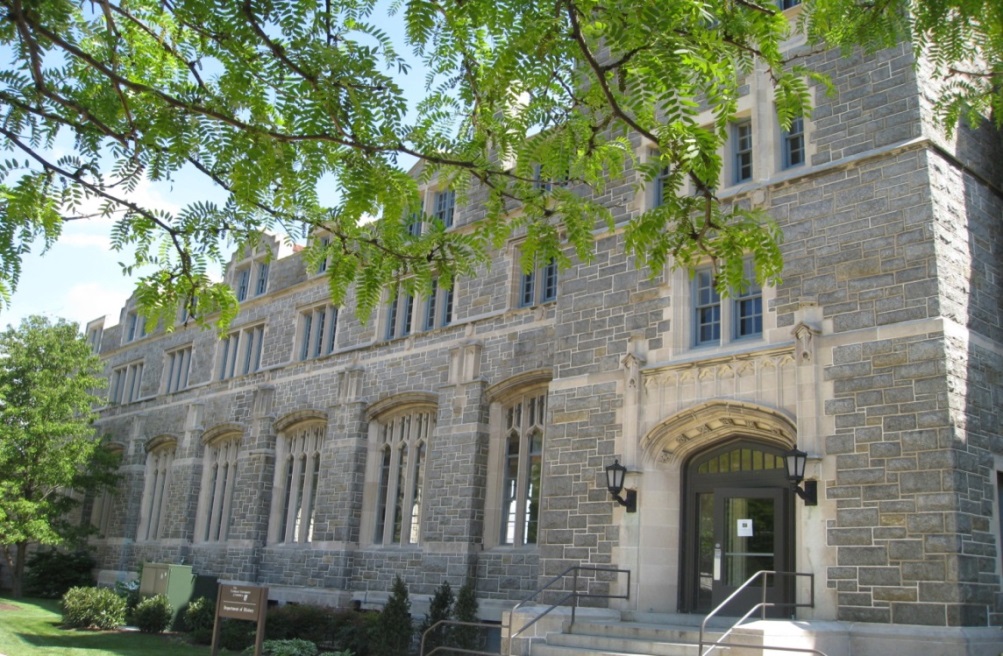 Acknowledgments
Thank You!

Dr. Laura Miller – AE Senior Thesis Advisor

SmithGroupJJR

Dr. James Freihaut – Help with CHP systems

AE Faculty and Students

Friends and Family
Introduction
Combined Heat and Power Analysis
Electrical Breath
Recommendations
Acknowledgments
Questions
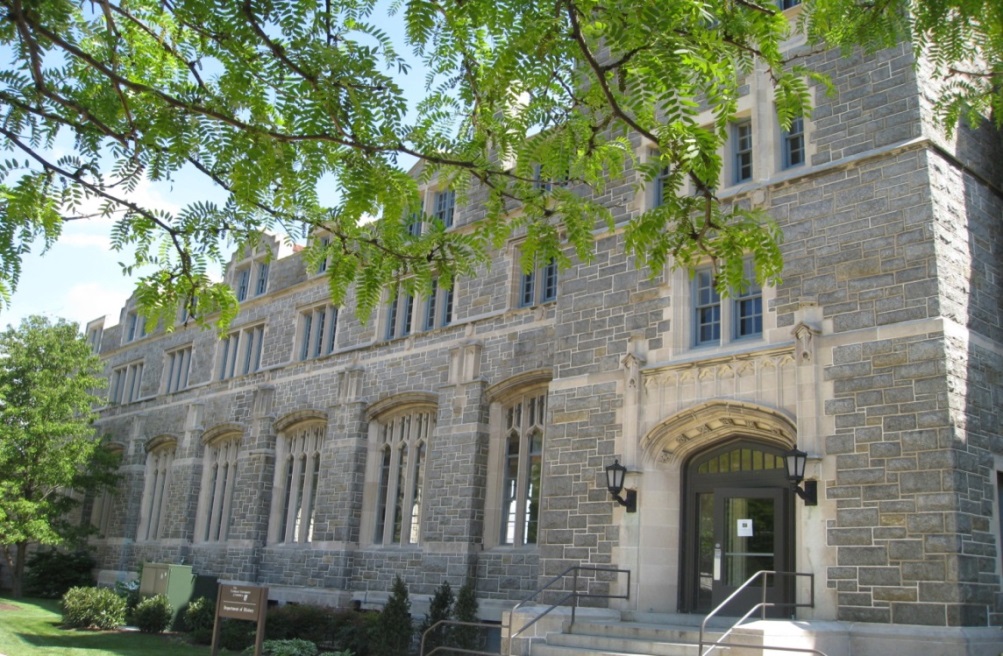 Questions
Questions?
Introduction
Combined Heat and Power Analysis
Electrical Breath
Recommendations
Acknowledgments
Questions
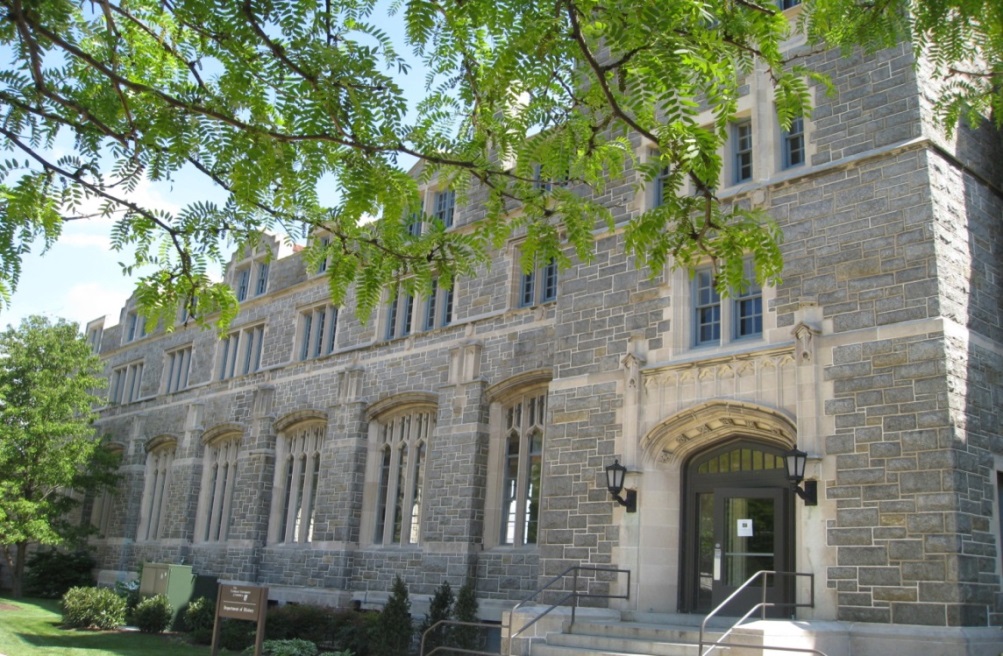 Questions
Cost Analysis
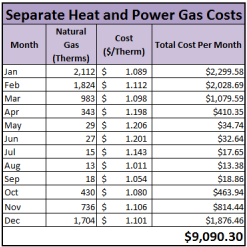 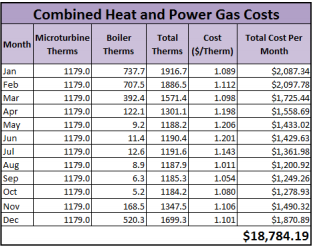 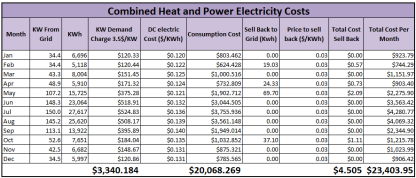 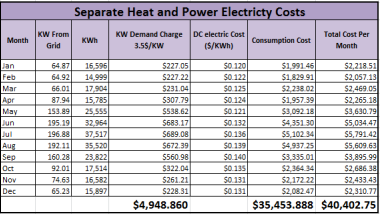